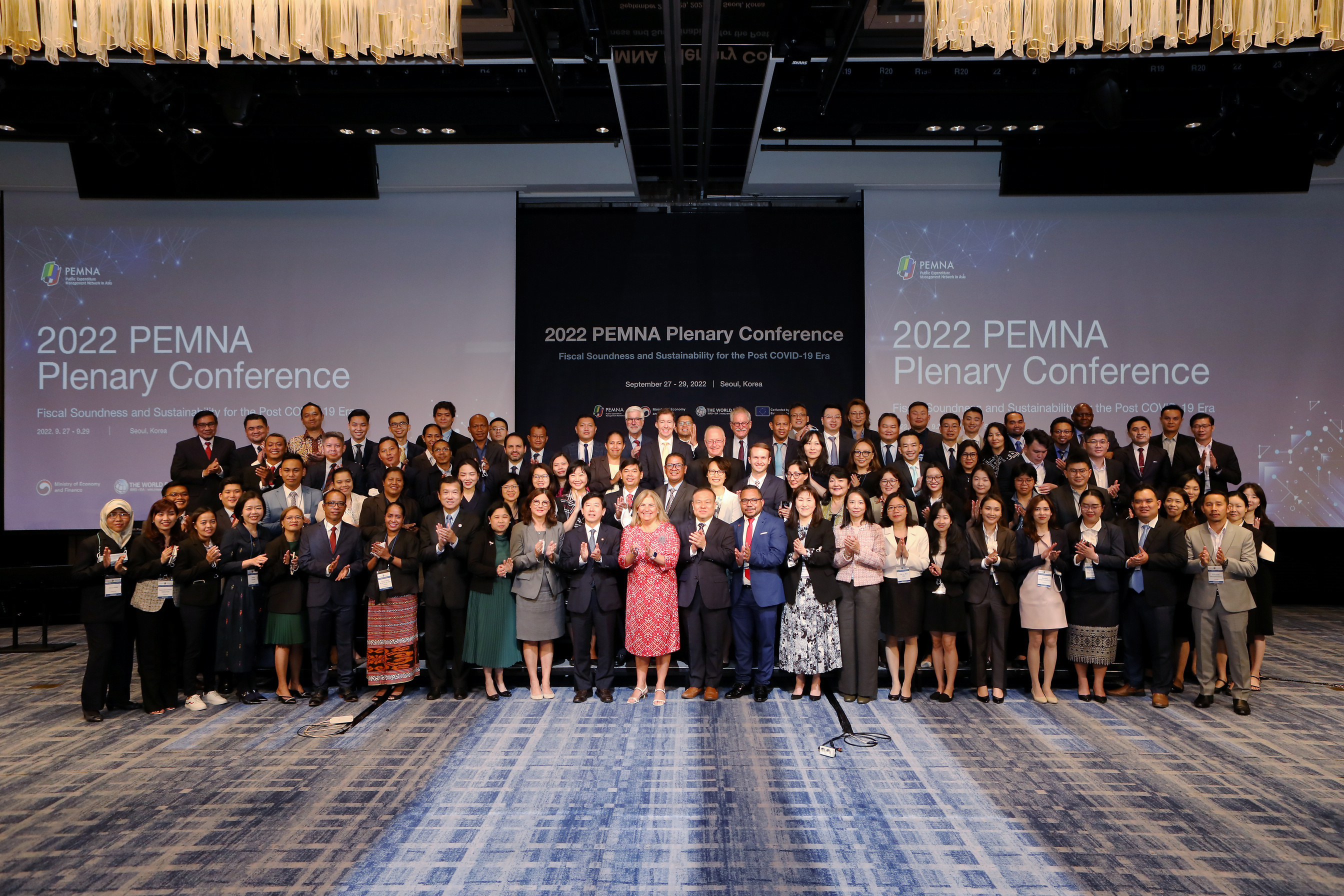 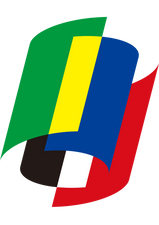 PEMNA
Public Expenditure Management Network in Asia
Table of Contents
1
ABOUT PEMNA
The Public Expenditure Management Network in Asia
2
PEMNA ACTIVITIES
3
PEMNA TREASURY-COP
PEMNA-PEMPAL EXCHANGES
4
Public Expenditure Management Network in Asia
About PEMNA
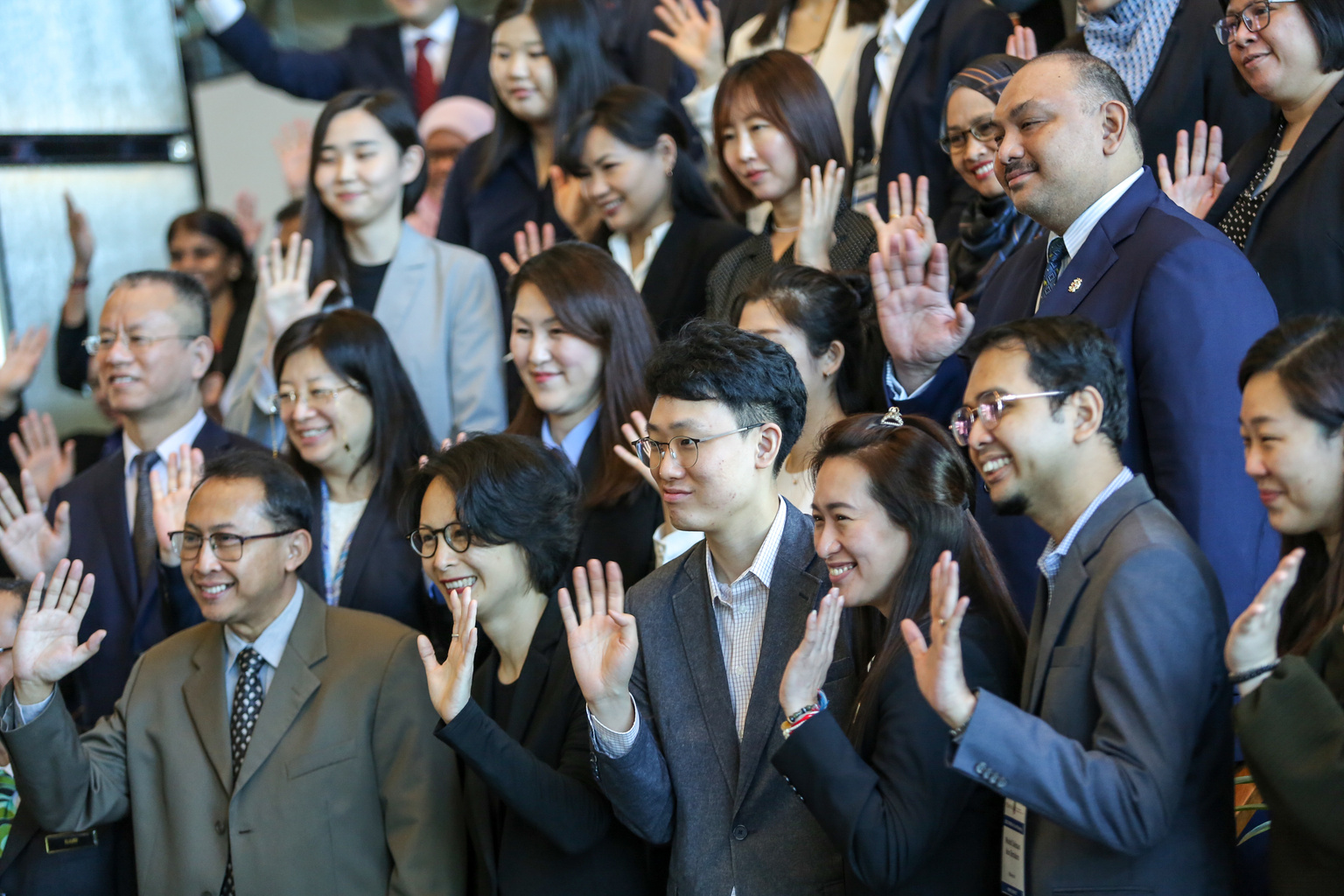 Peer-Learning Network of PFM officials in the Asia Region
Established in 2012, the network aims to strengthen the efficiency, effectiveness, and transparency of PFM systems in the region by helping individual officials to better understand the attributes of a sound PFM system.
Public Expenditure Management Network in Asia
14 Member Countries
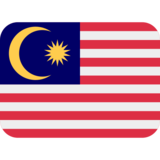 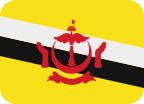 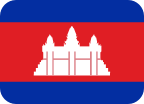 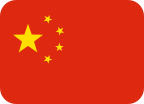 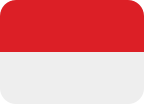 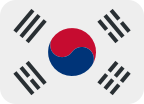 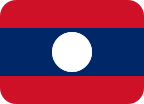 Cambodia
China
Indonesia
Korea
Lao PDR
Brunei
Malaysia
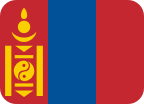 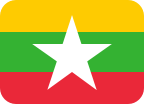 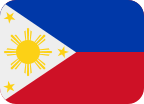 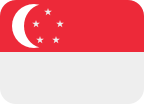 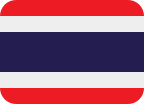 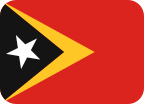 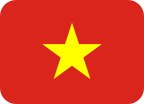 Mongolia
Myanmar
Philippines
Singapore
Thailand
Timor-Leste
Vietnam
Public Expenditure Management Network in Asia
PEMNA Structure
Steering Committee
Task Team Leader
PEMNA Secretariat
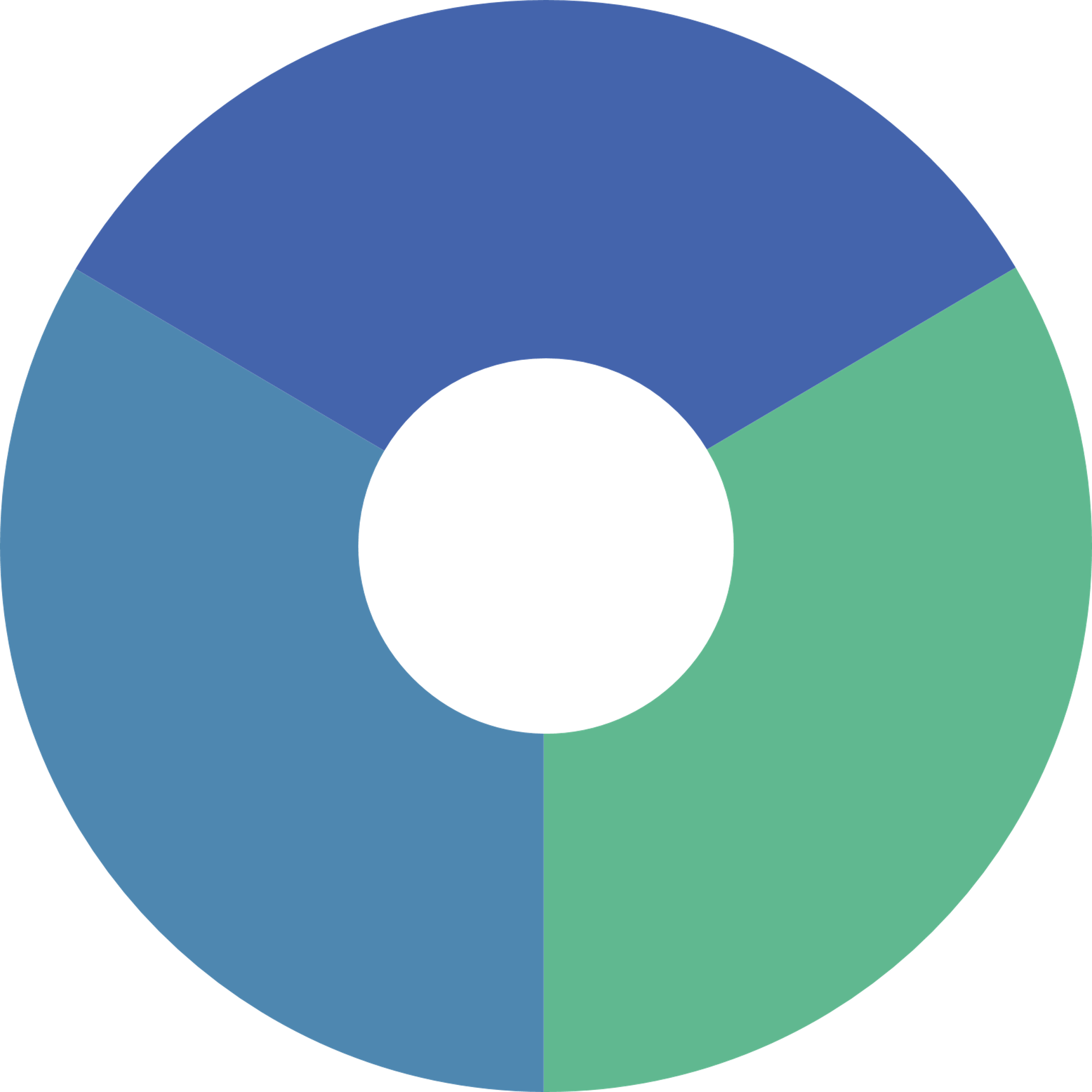 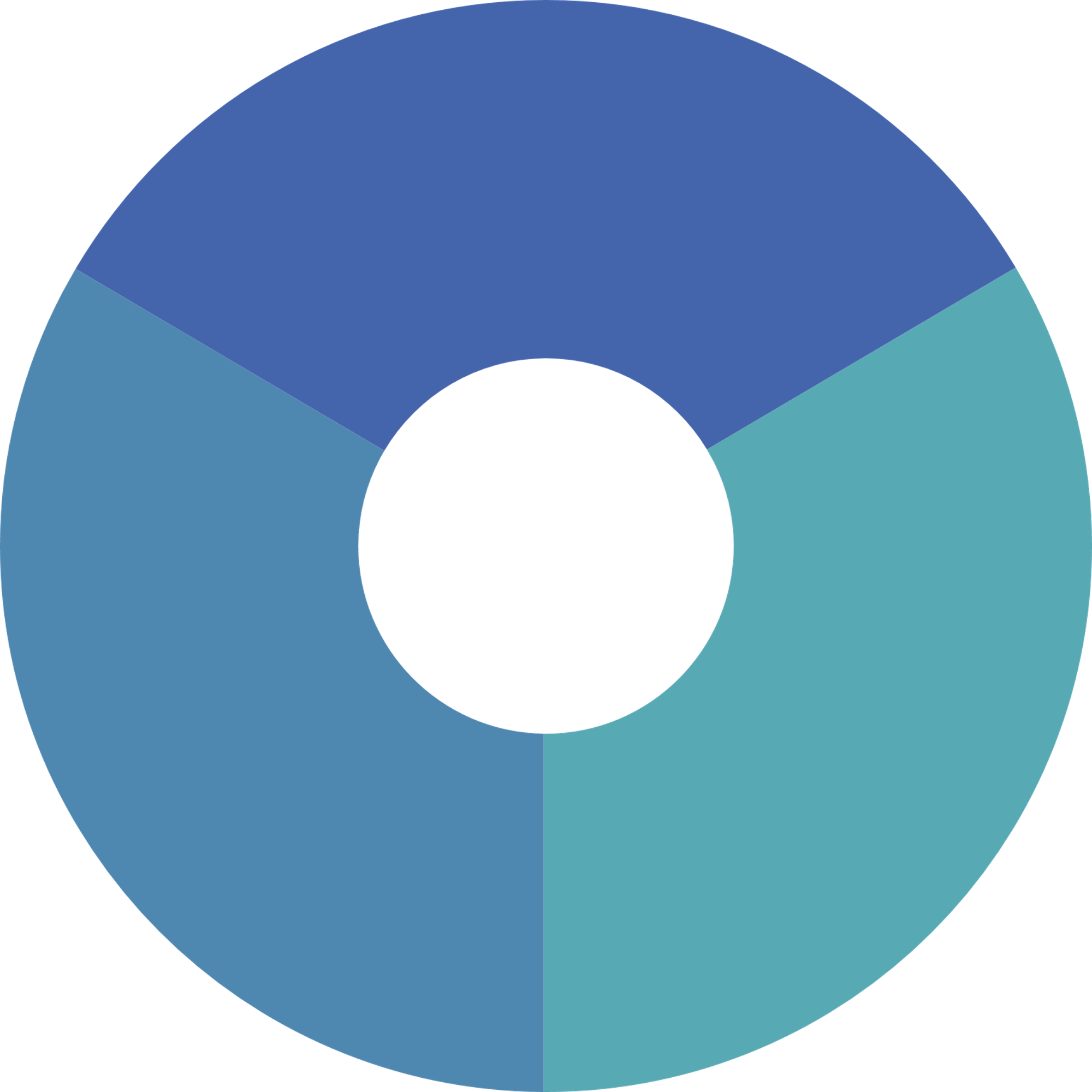 CoP Chair
CoP Chair
T-CoP
B-CoP
Leadership 
Team
Leadership 
Team
Facilitator
Facilitator
The Public Expenditure Management Network in Asia
PEMNA  Development Partners
PEMNA MDTF Donors
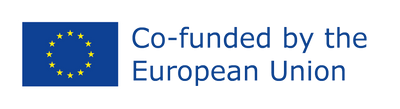 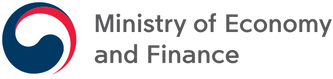 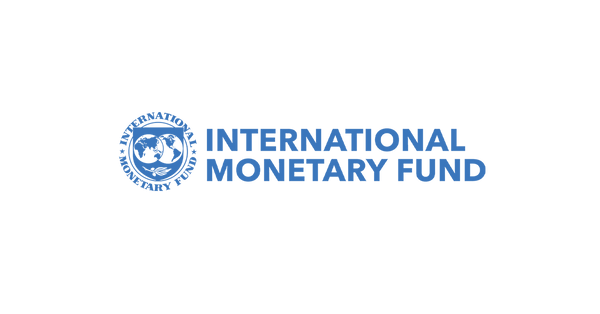 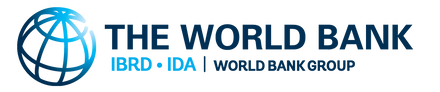 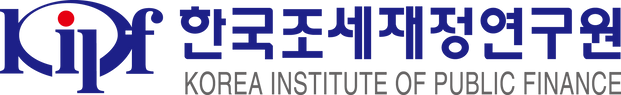 Korean Government Affiliated Research Institute
Korea Institute of Public Finance
Knowledge & Ideas for a Prosperous Future
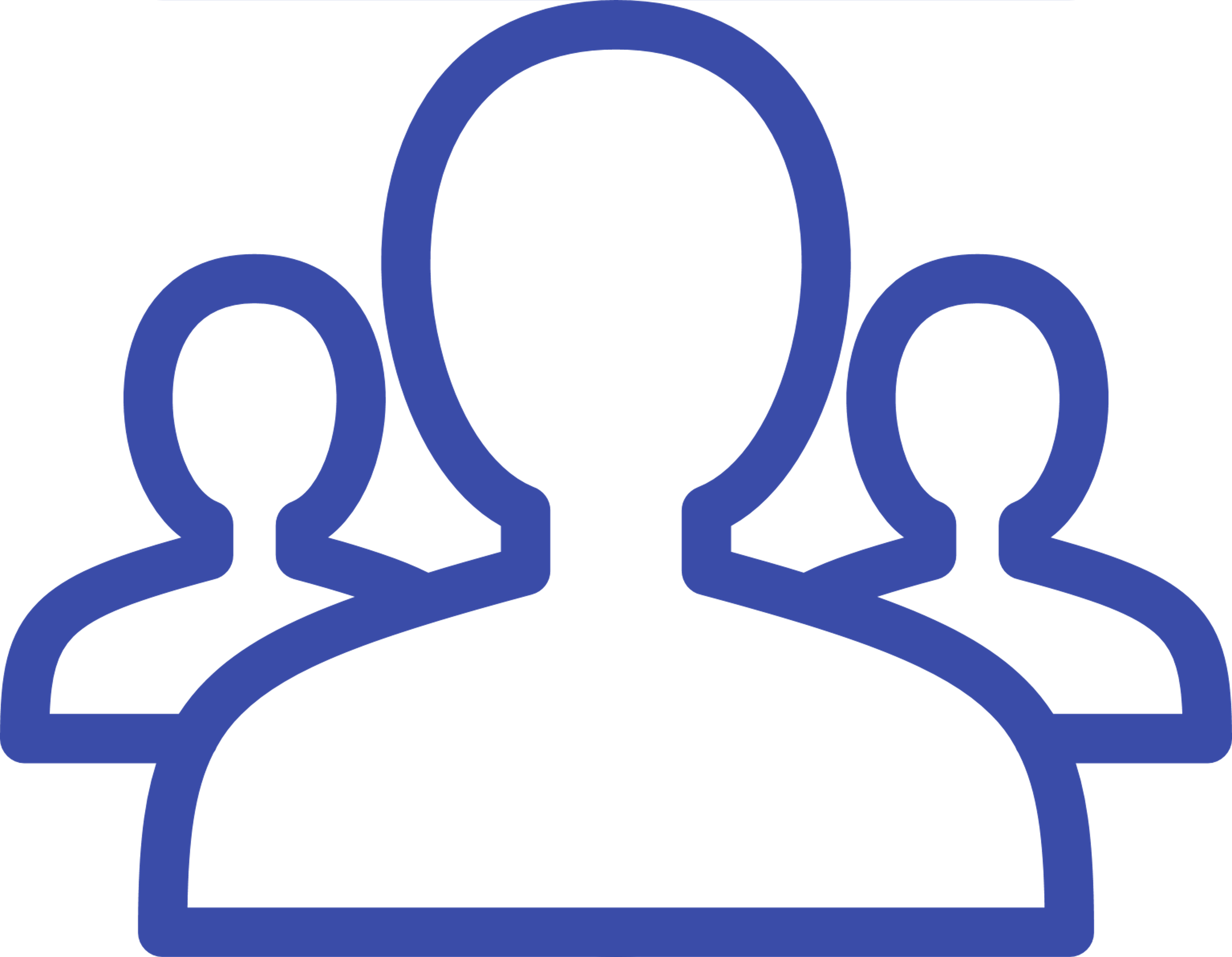 Founded in July 1992 as the only national research institute in the areas of tax and public finance, KIPF has raised nation’s status to a higher level through numerous research and studies. KIPF has also worked closely with international organizations (OECD, IMF, World Bank, IDB, ADB, AMRO, and IPSASB).
362 employees
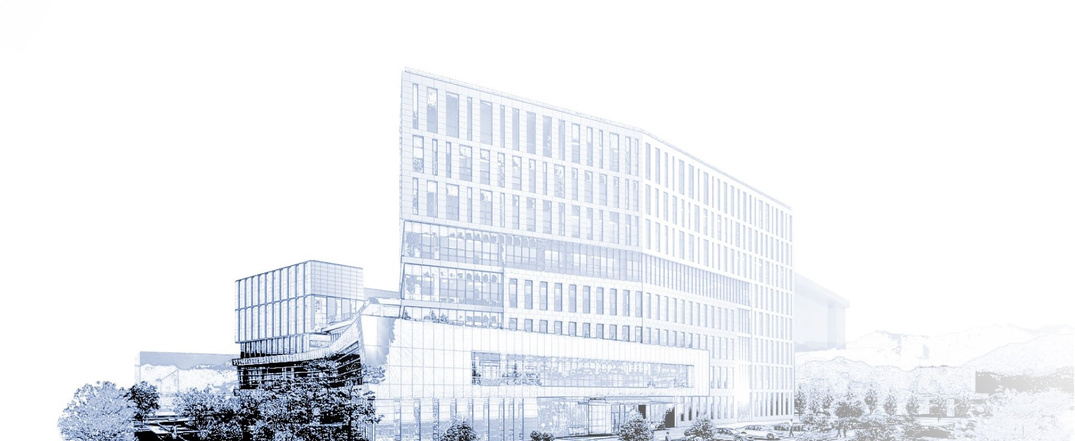 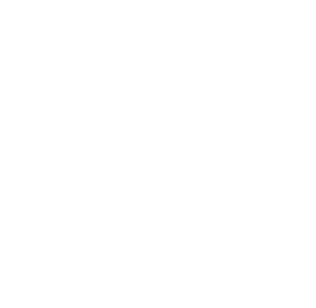 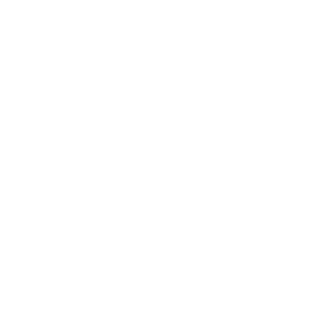 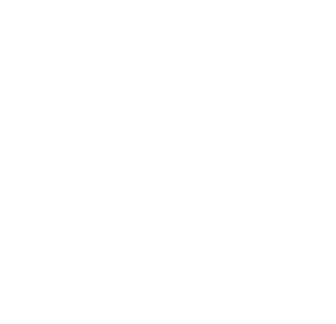 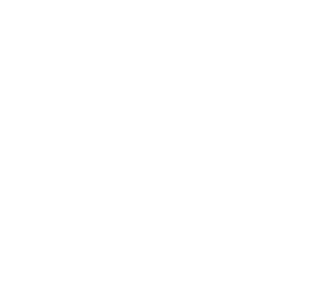 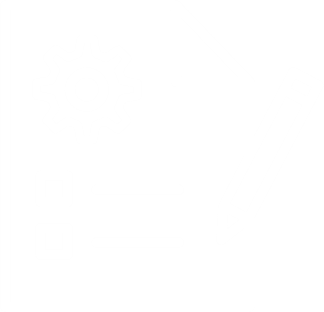 Government 
Accounting
Performance 
Evaluation
State-Owned 
Enterprises
Tax Policy
Fiscal Policy
Public Expenditure Management Network in Asia
PEMNA Secretariat
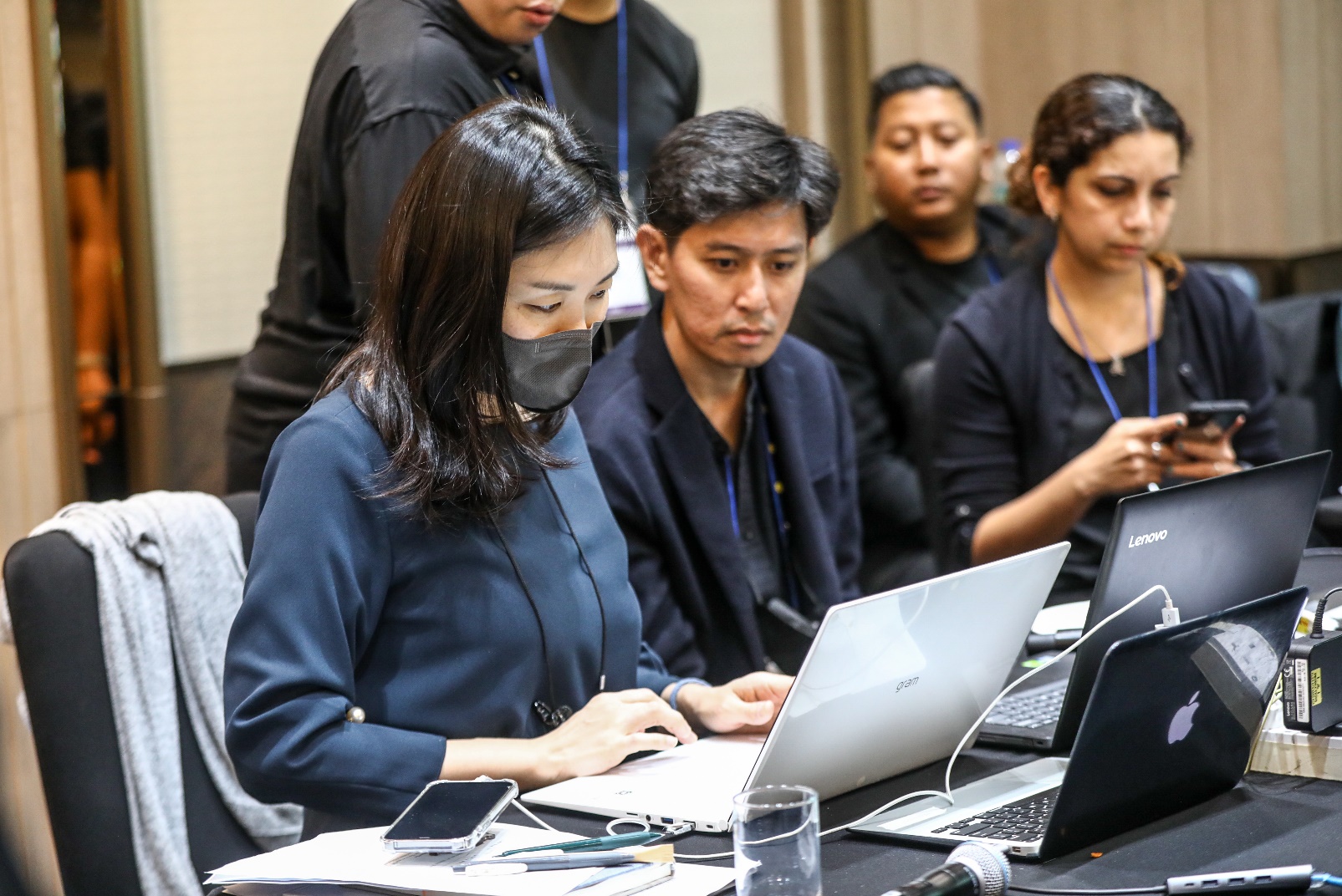 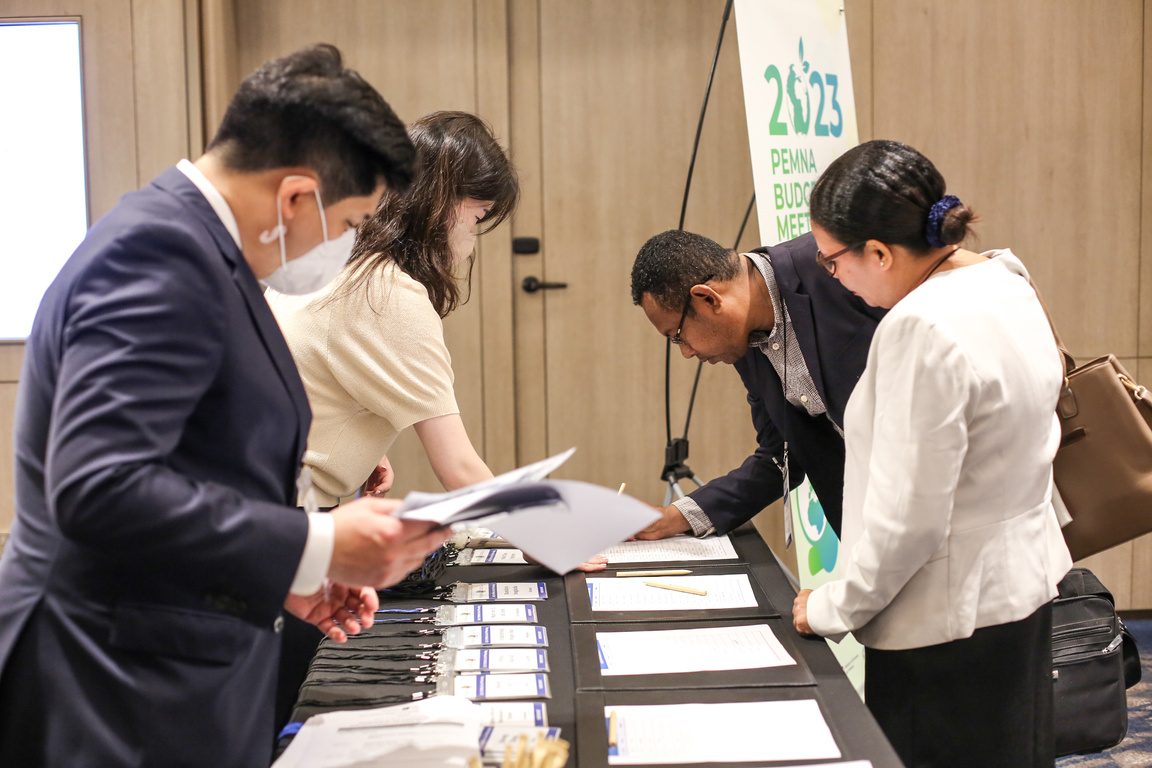 Provide administrative and logistical support
Conduct monitoring and evaluation of PEMNA activities
Prepare an annual work plan
Facilitate communication between PEMNA members
Conduct research on PFM issues
The center of the network operation
Head of the Secretariat and
6 Program Officers
* Visit the PEMNA Website for more information.
Public Expenditure Management Network in Asia
PEMNA Secretariat
Overall Operation
Financial Management
Communication
Head of the Secretariat
Senior Program Officer
Senior Program Officer
Program Officer
Jae Young Lee
Lloyd S. Choi
Jamie, Dohyun Park
Senior Program Officer
Senior Program Officer
Senior Program Officer
Kyoungsun Heo
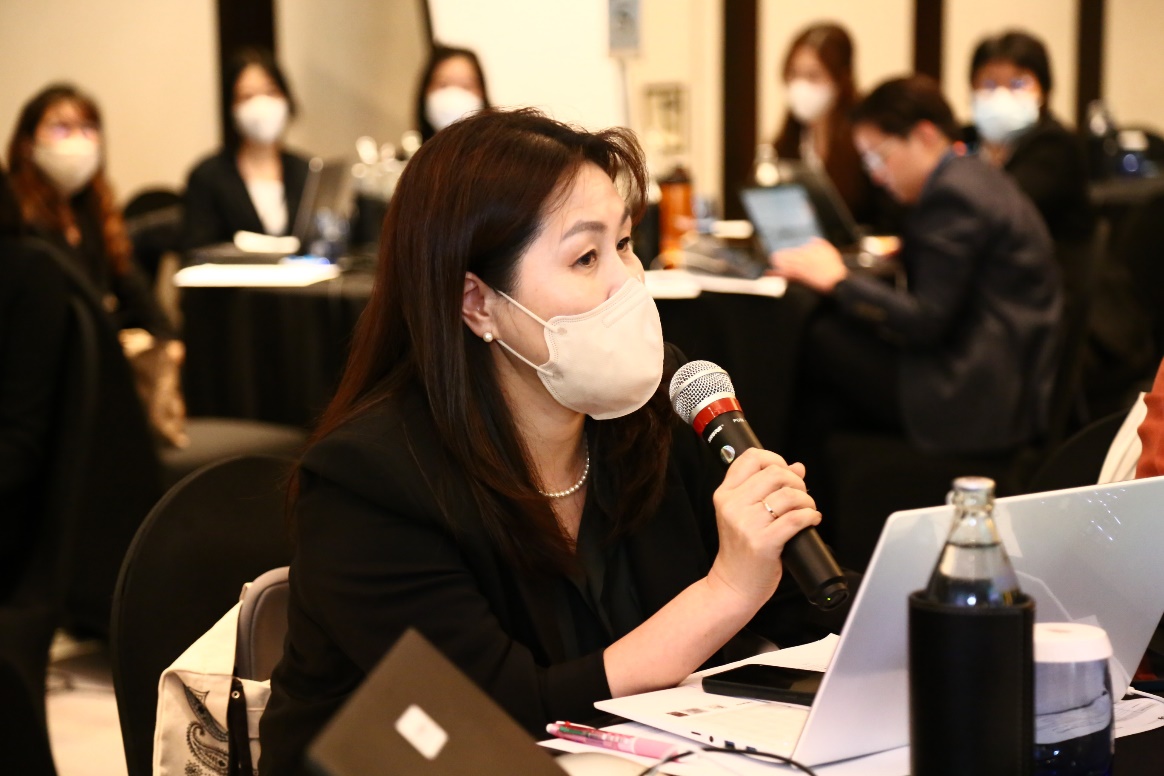 Treasury CoP
Budget CoP
Study Visit
Program Officer
Program Officer
Program Officer
Rufio, Yi-joo Kim
Youngmi Lee
Seunghyun Han
Senior Program Officer
Senior Program Officer
Senior Program Officer
Public Expenditure Management Network in Asia
PEMNA Activities
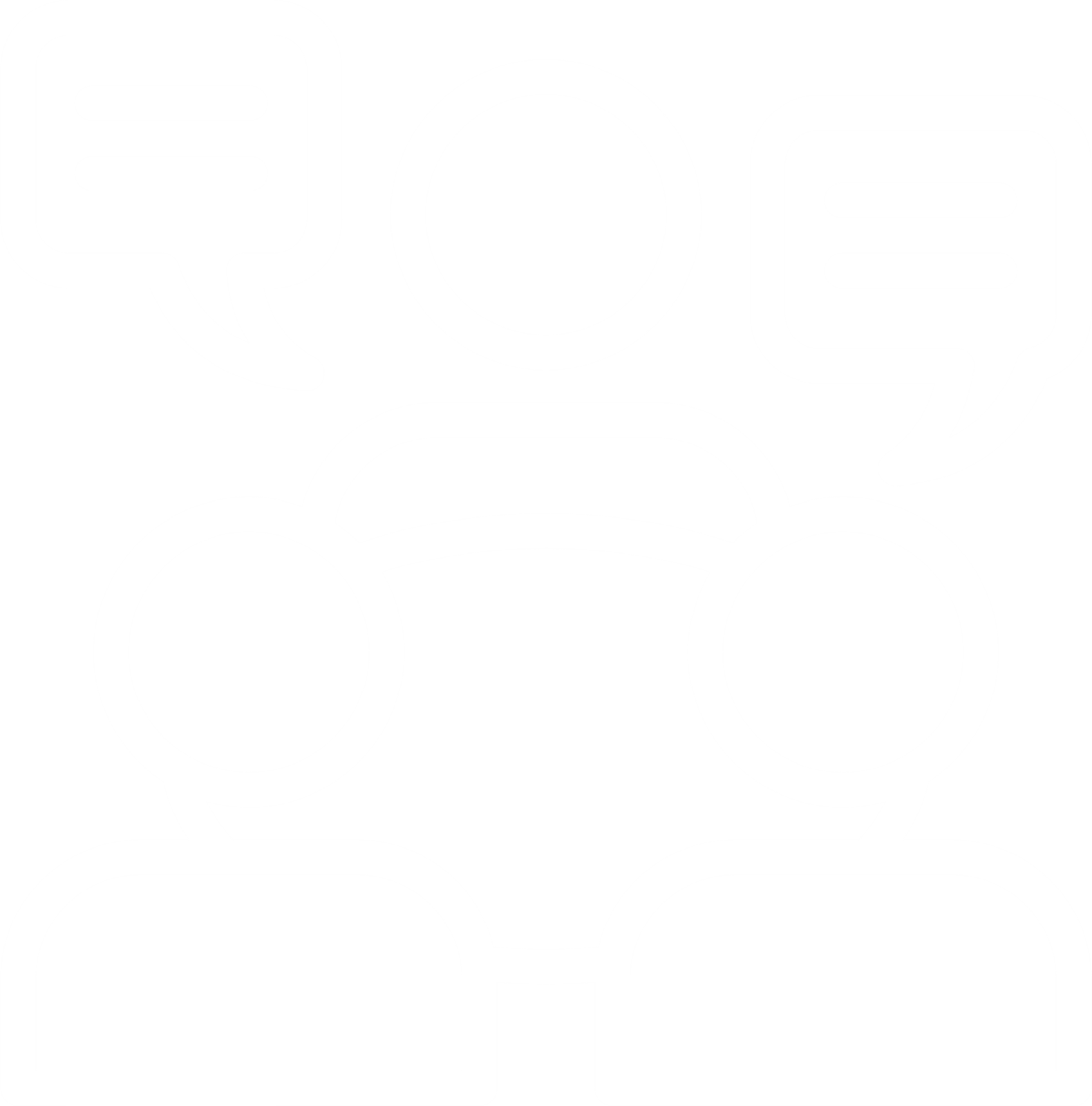 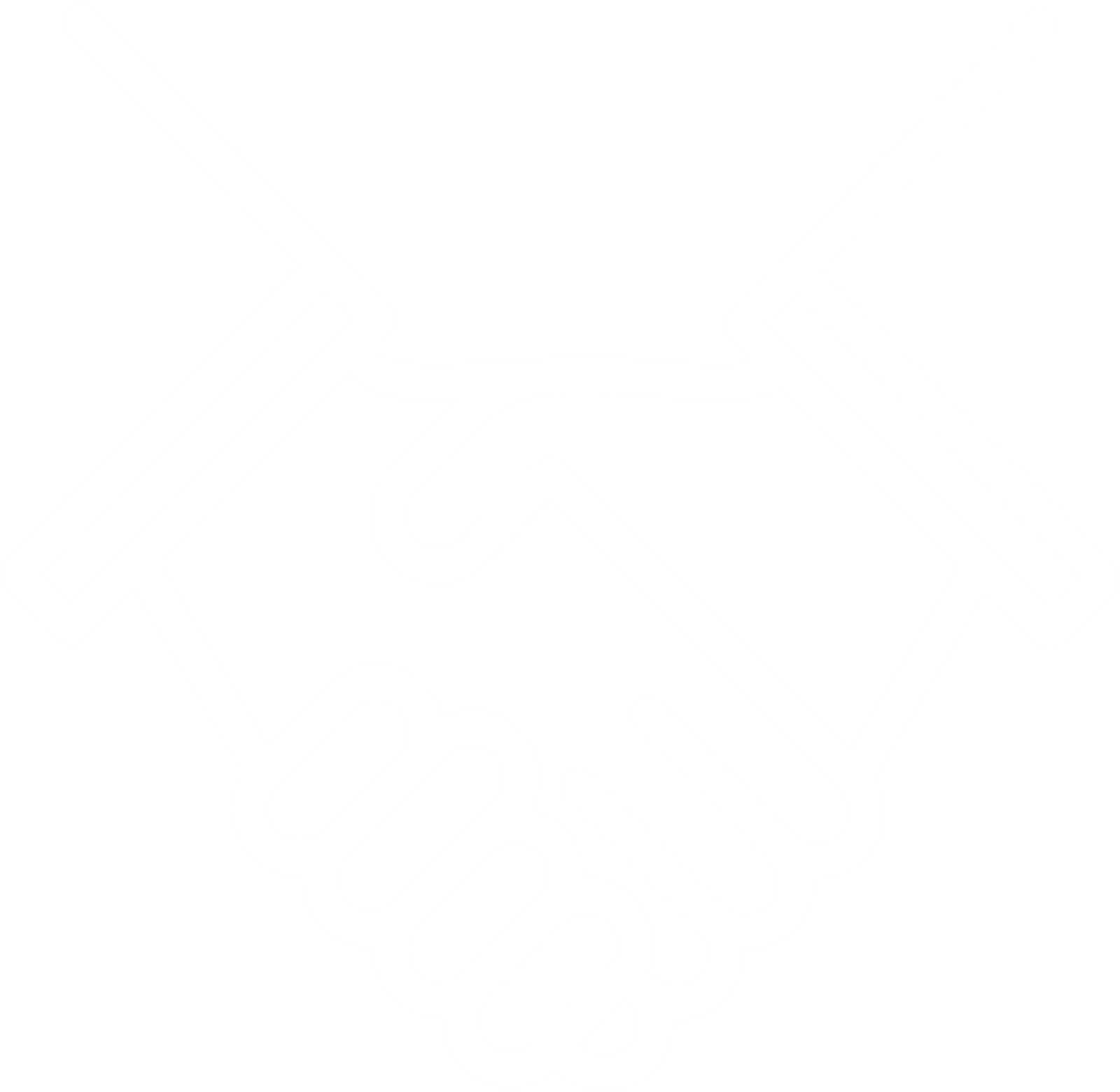 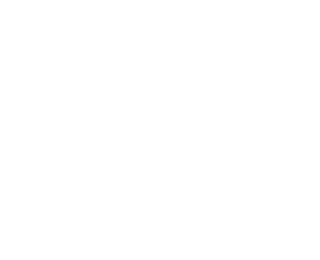 Peer Learning Activities
Communication, Reporting and M&E
Research &Advisory Services Program
PLENARY CONFERENCE
11
35
19
COP MEETINGS
Public Expenditure Management Network in Asia
PEMNA T-CoP Activities
5
STUDY VISITS
in  10 different 
member countries
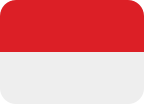 35
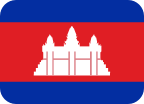 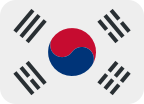 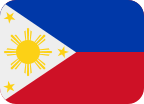 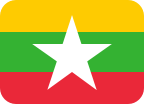 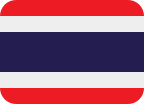 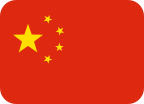 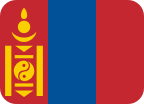 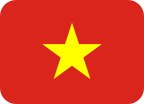 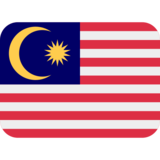 Public Expenditure Management Network in Asia
PEMNA T-CoP Activities
Public Expenditure Management Network in Asia
PEMNA T-CoP Activities
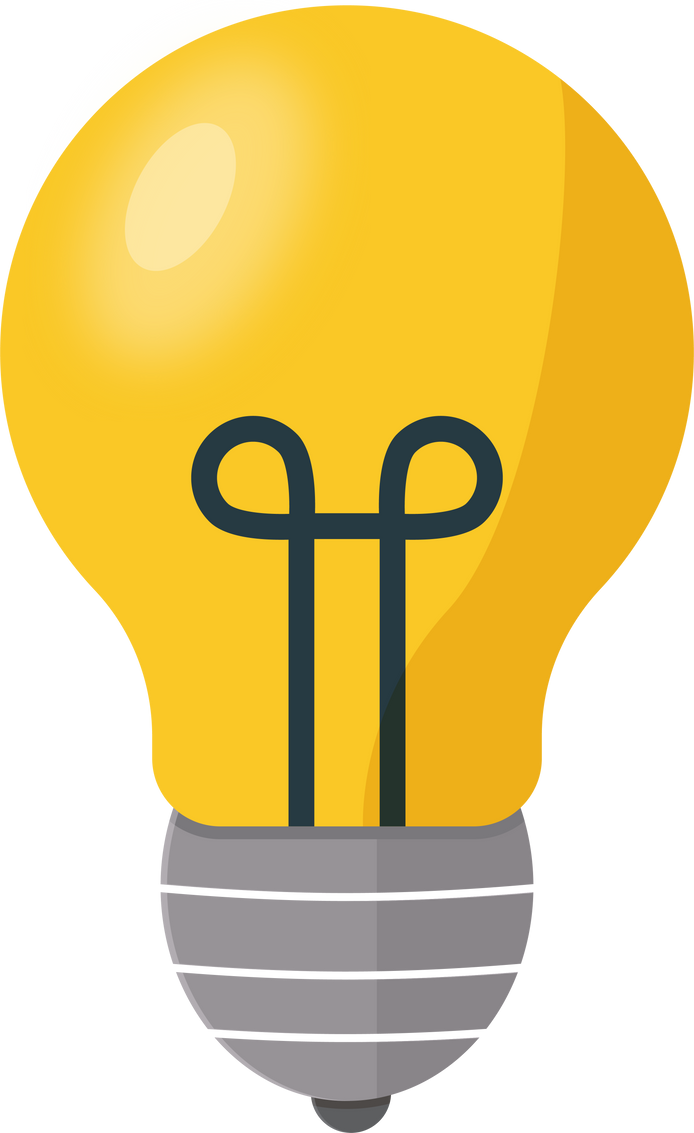 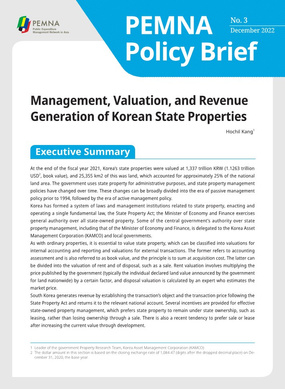 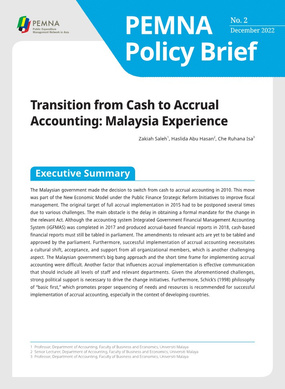 Public Expenditure Management Network in Asia
PEMNA T-CoP Activities Phase 2
Advisory Services Program
Research Activities
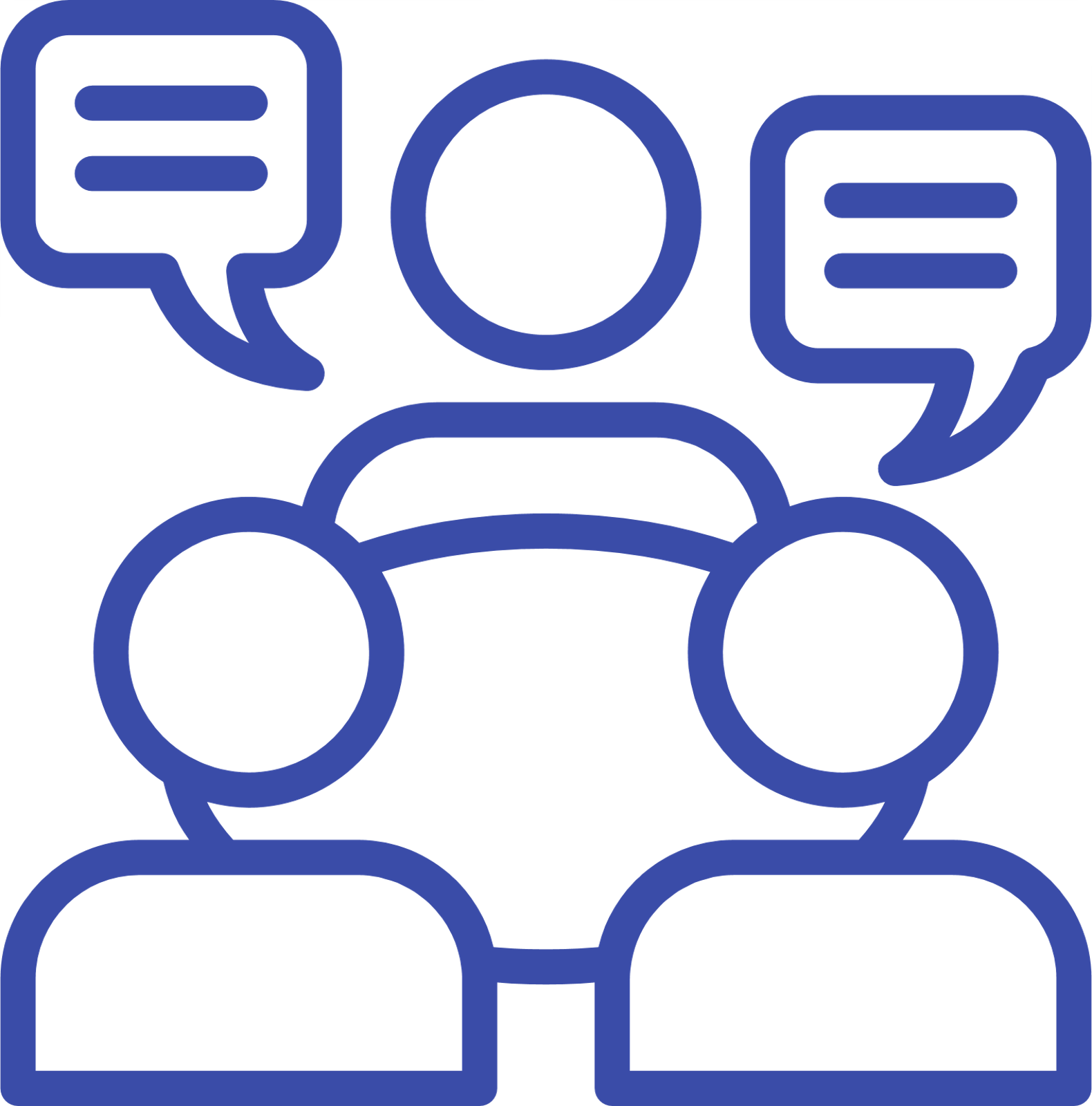 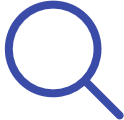 Policy Brief
In-Depth Research
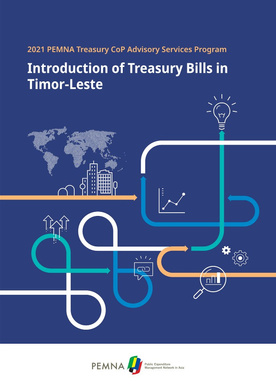 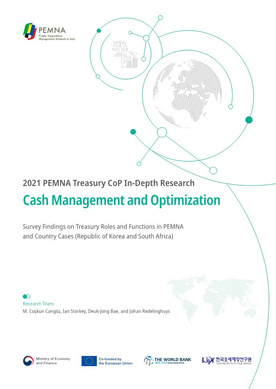 Introduction of Treasury Bills
 in Timor-Leste
Cash Management and Optimization
Transition from Cash to Accrual Accounting  (2021); Management, Valuation, and Revenue Generation of Korean State Properties (2022)
Public Expenditure Management Network in Asia
PEMNA Communications
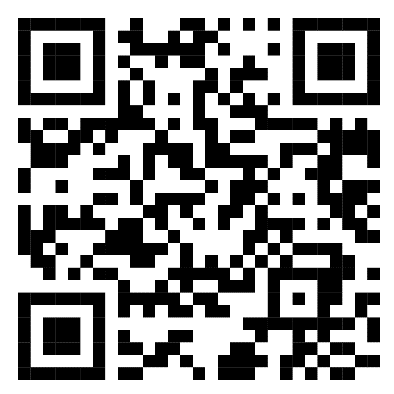 Issue & Talk
Annual Report
PEMNA Website (www.pemna.org)
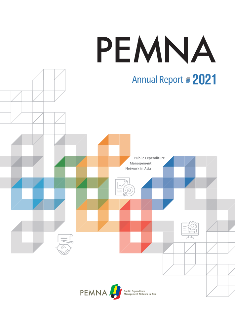 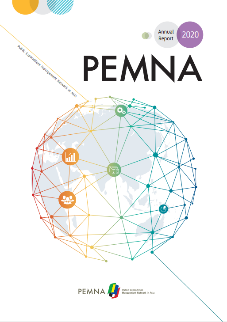 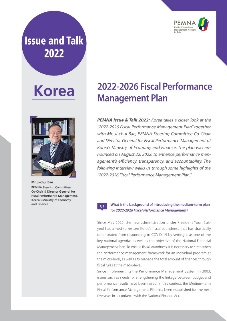 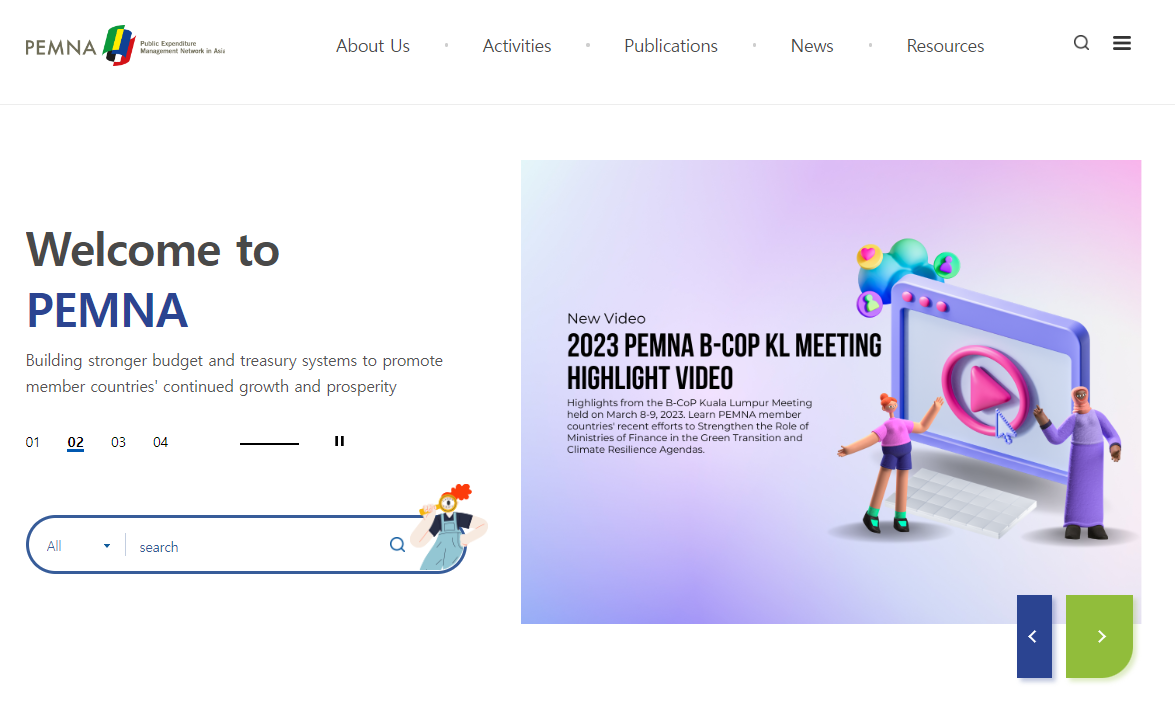 A Look Back on PEMNA
e-Newsletter
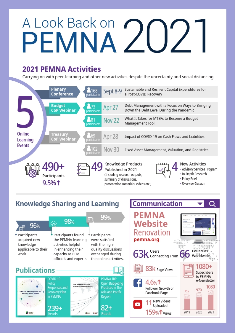 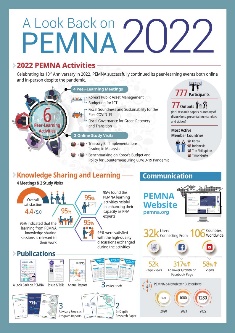 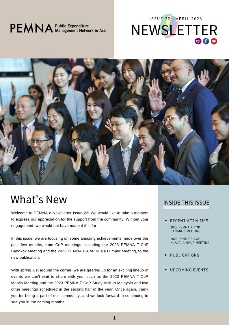 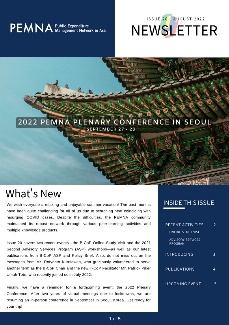 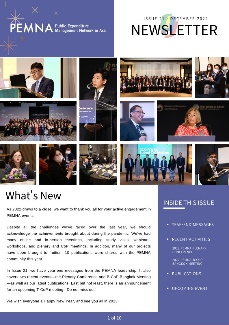 Public Expenditure Management Network in Asia
PEMNA T-CoP-PEMPAL Exchanges
2020.6.24
PEMPAL Treasury CoP VC
The Federal Treasury of Switzerland: Overview of the Organization and Approach to Cash Management and Liquidity Planning
2019.12.3
2020.11.19
2023.5.23
PEMPAL T-CoP Annual Plenary Meeting
Evolution of the role and functions of the Treasury
PEMPAL Treasury CoP VC
Turkish Approach to Setting and Managing Liquidity Buffers
PEMPAL Treasury CoP VC
Albanian Integrated Financial Management Information System
2023
2019
2020
2019.10.1
2020.2.27
2020.9.15
2023.1.18.
PEMNA T-CoP 
Moscow Meeting
Russian Treasury - PEMNA Knowledge Exchange in Public Finance Management
PEMPAL Treasury CoP VC
Albanian Experience in Clearing Government Expenditures Arrears and Improving Commitment Controls
PEMPAL Treasury CoP VC
Kazakhstan Treasury's Structure, Role and Functions
PEMNA T-CoP Bangkok Meeting
Making the Treasury More Efficient and Accountable to Enhance Service Delivery
Public Expenditure Management Network in Asia
2023 PEMNA T-CoP Work Plan
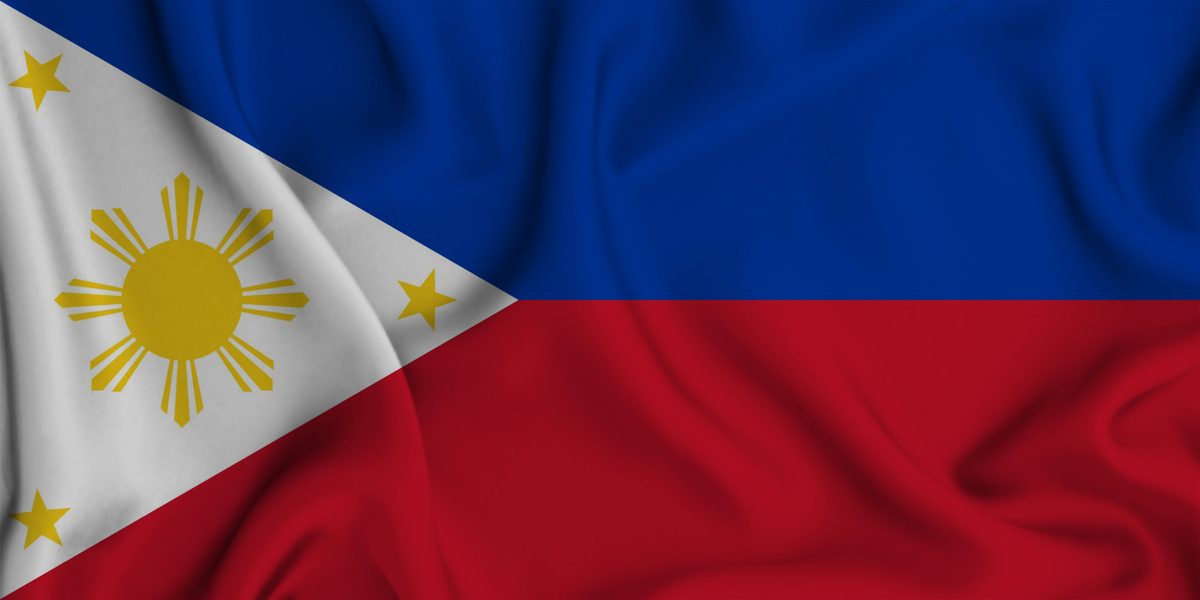 2023 PEMNA T-CoP Meeting
July 19-21, 2023 | Manila, the Philippines
Adapting to Change: Managing Fiscal and Disaster Risks in a Digital World
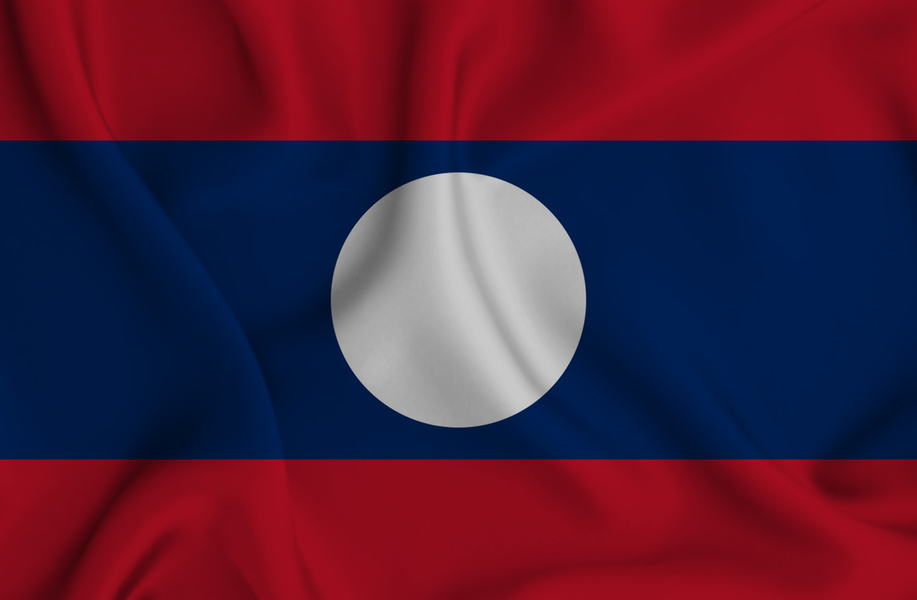 2023 PEMNA Plenary Conference
November 7-9, 2023 | Lao PDR
Topic: TBD
The Public Expenditure Management Network in Asia
PEMNA 10TH Anniversary Video
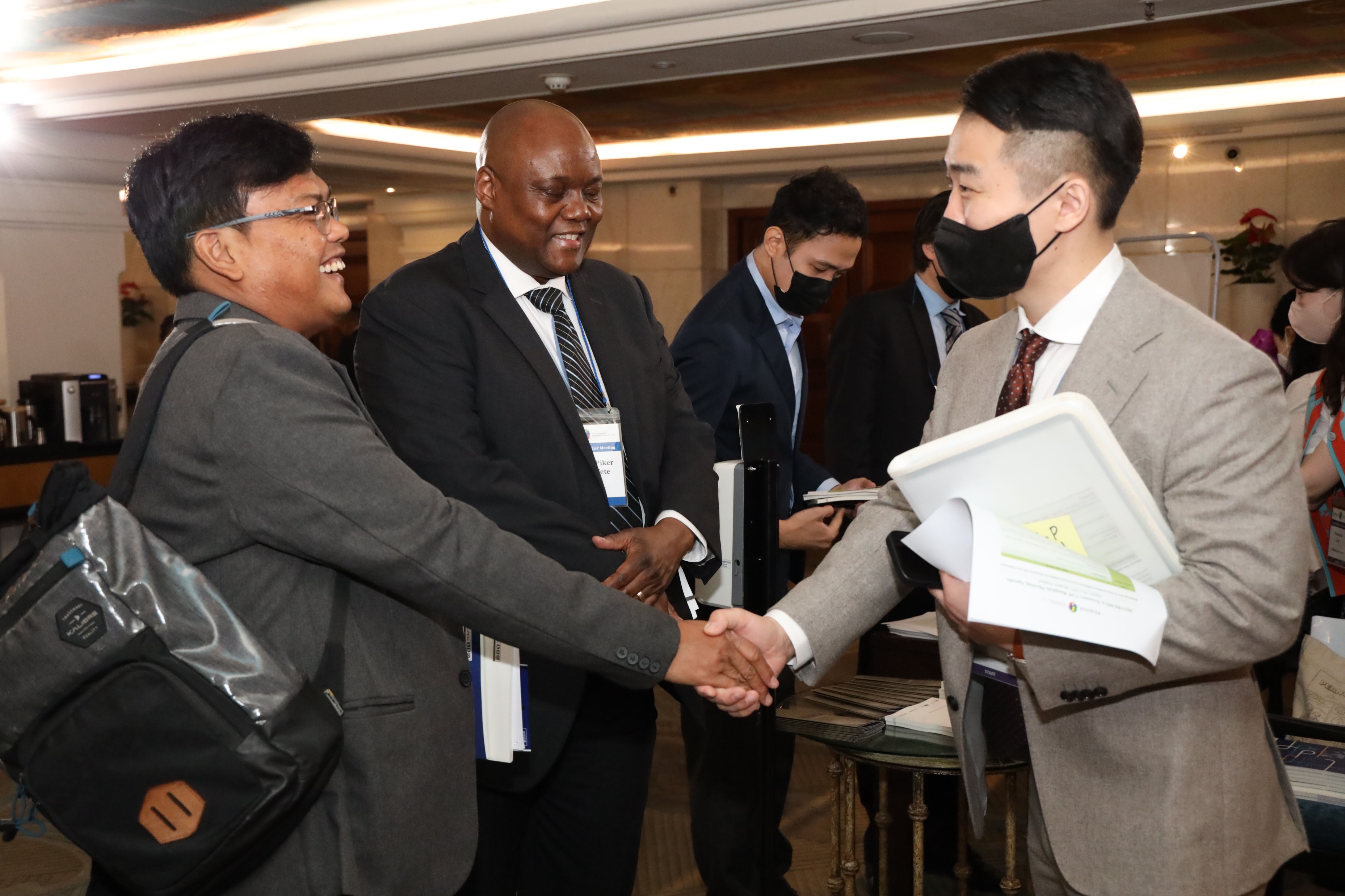 Thank You
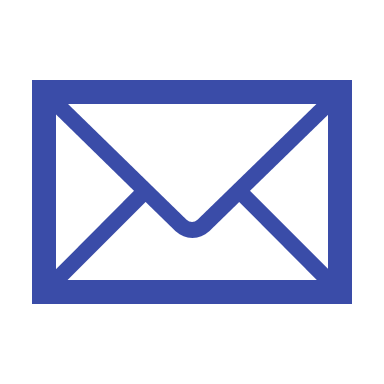 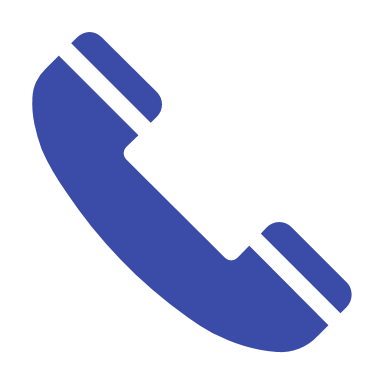 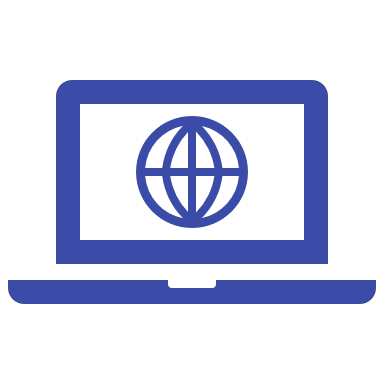 Number
E-mail
Website
+82-44-414-2389
pemnasec@kipf.re.kr
www.pemna.org